Figure 5. RDMs and mean dissimilarity in pFs and V1. (A) RDMs for each drug condition (Left: placebo, right: ketamine) ...
Cereb Cortex, Volume 26, Issue 5, May 2016, Pages 1986–1996, https://doi.org/10.1093/cercor/bhv018
The content of this slide may be subject to copyright: please see the slide notes for details.
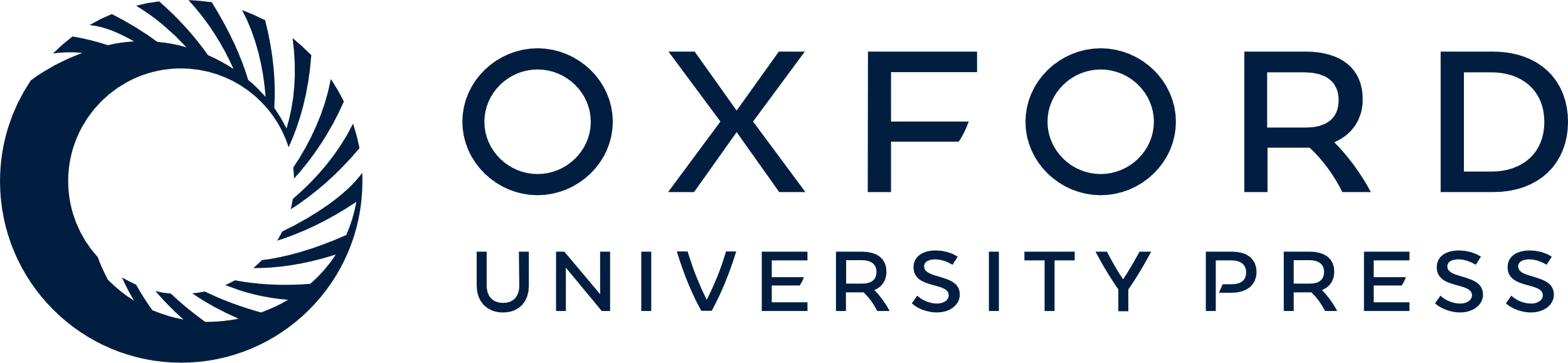 [Speaker Notes: Figure 5. RDMs and mean dissimilarity in pFs and V1. (A) RDMs for each drug condition (Left: placebo, right: ketamine) and recognition phase (top to bottom: Mooney I, Grayscale, and Mooney II) for pFs. The color coding represents the amount of dissimilarity in the pFs-activation patterns between 2 stimuli, where blue indicates stimuli being similar and red dissimilar. (B) Mean dissimilarity in pFs. Recognition altered the dissimilarity between the neural representations of images. Dissimilarity was lowest for the unrecognized Mooney images. (C) RDMs for V1. (D) Mean dissimilarity for V1. Object recognition (Grayscale and Mooney II) increased the mean dissimilarity as compared with before recognition (Mooney I). However, in the ketamine condition, dissimilarity was reduced for the recognized Mooney images (Mooney II); Mooney I and Mooney II did not differ. Error bars indicate SEs; *P < 0.05, **P FDR corrected.


Unless provided in the caption above, the following copyright applies to the content of this slide: © The Author 2015. Published by Oxford University Press. All rights reserved. For Permissions, please e-mail: journals.permissions@oup.com]